0. 기본 셋팅
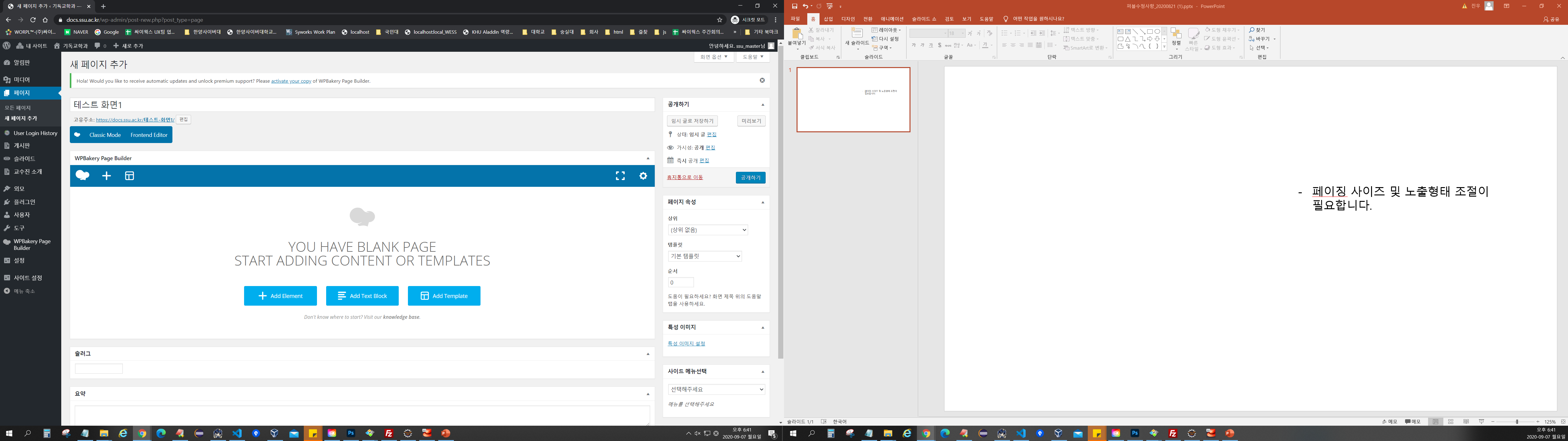 V
1. Classic Mode 변경
2. Add Element 클릭
V
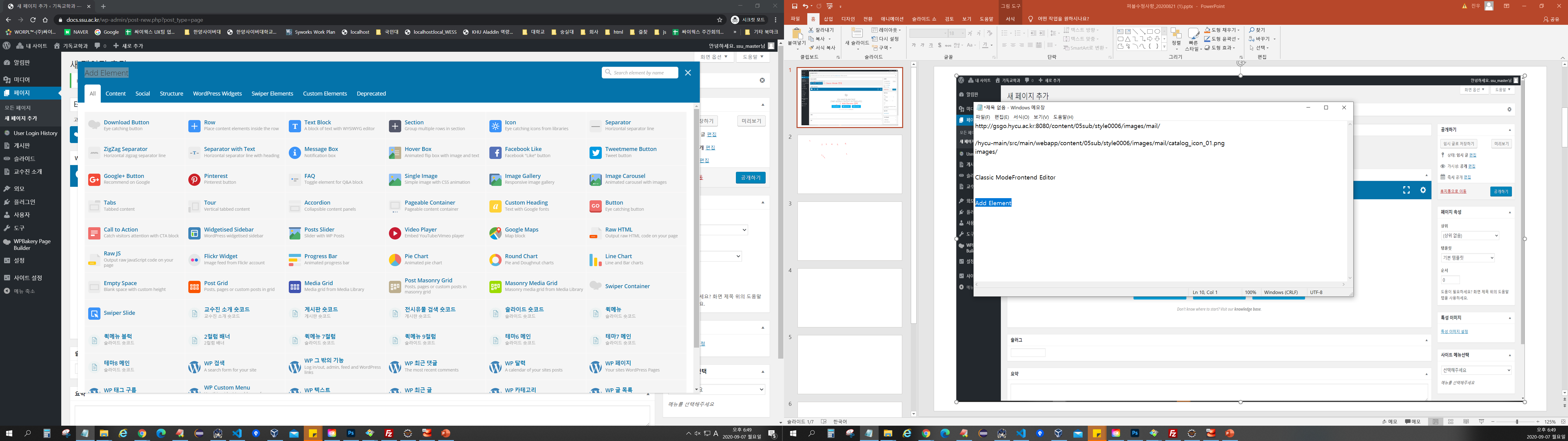 V
1. Row 클릭
1. 1단 예시 텍스트
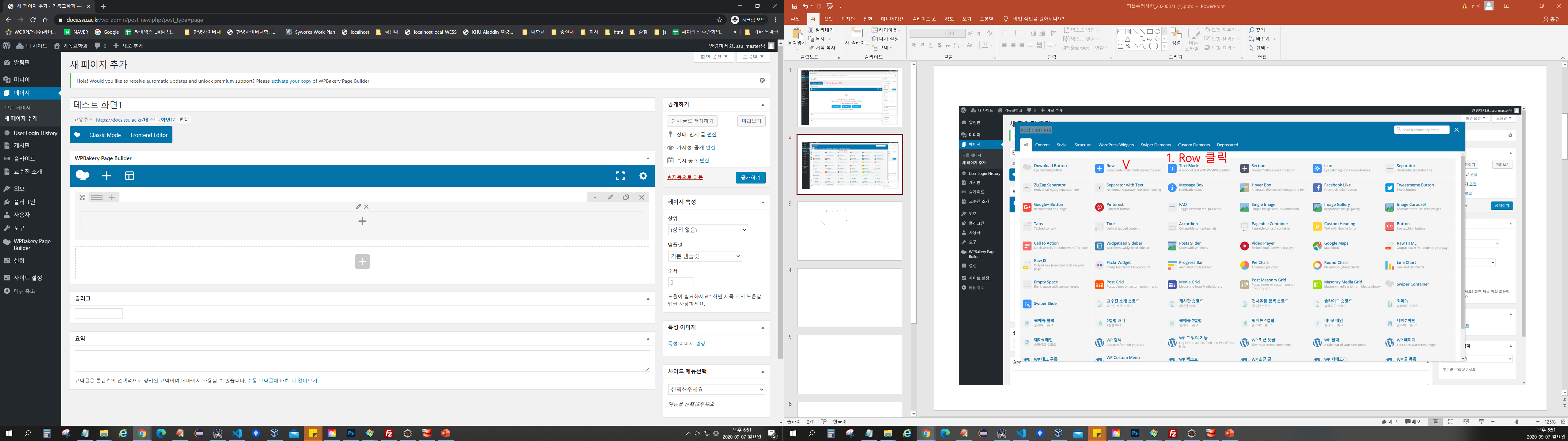 V
1. 마우스 오버
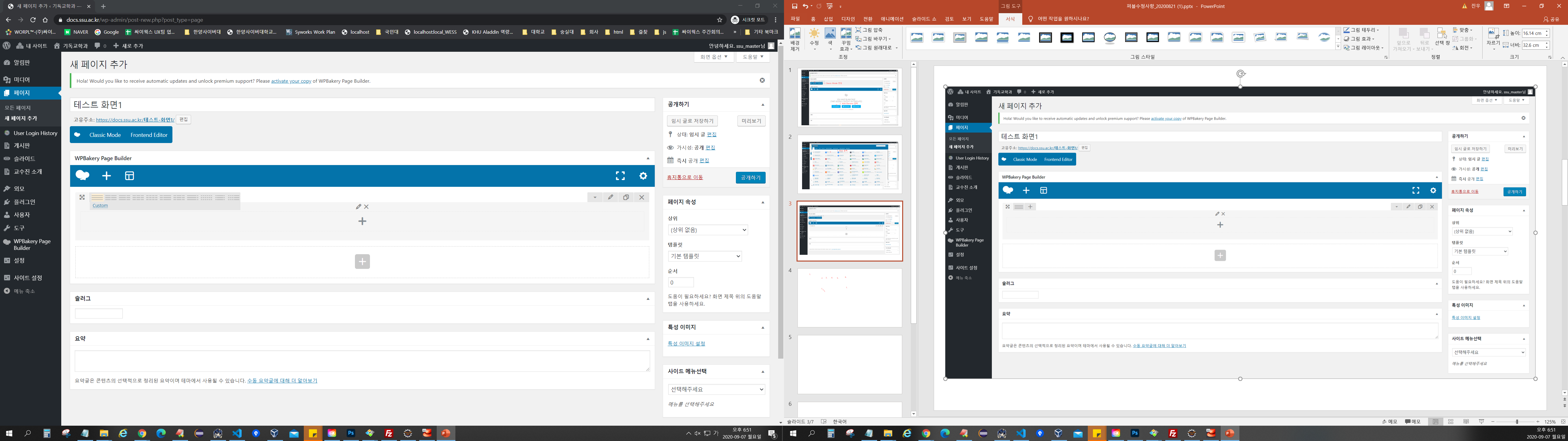 V
1. 단 선택(기본 1단)
V
2. + 링크 클릭
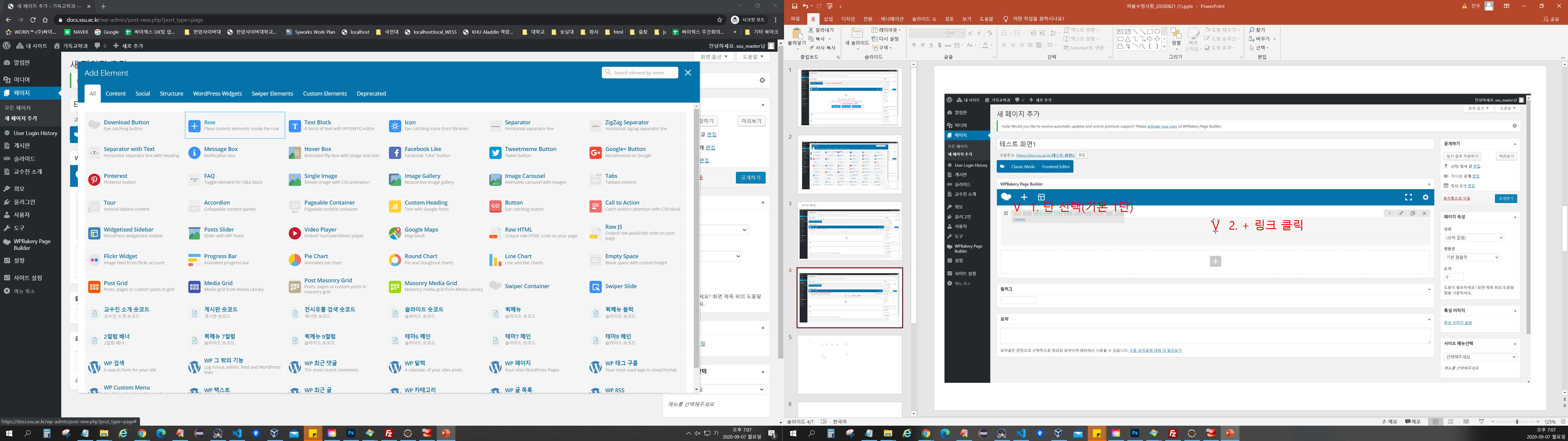 V
1. Text Block 클릭
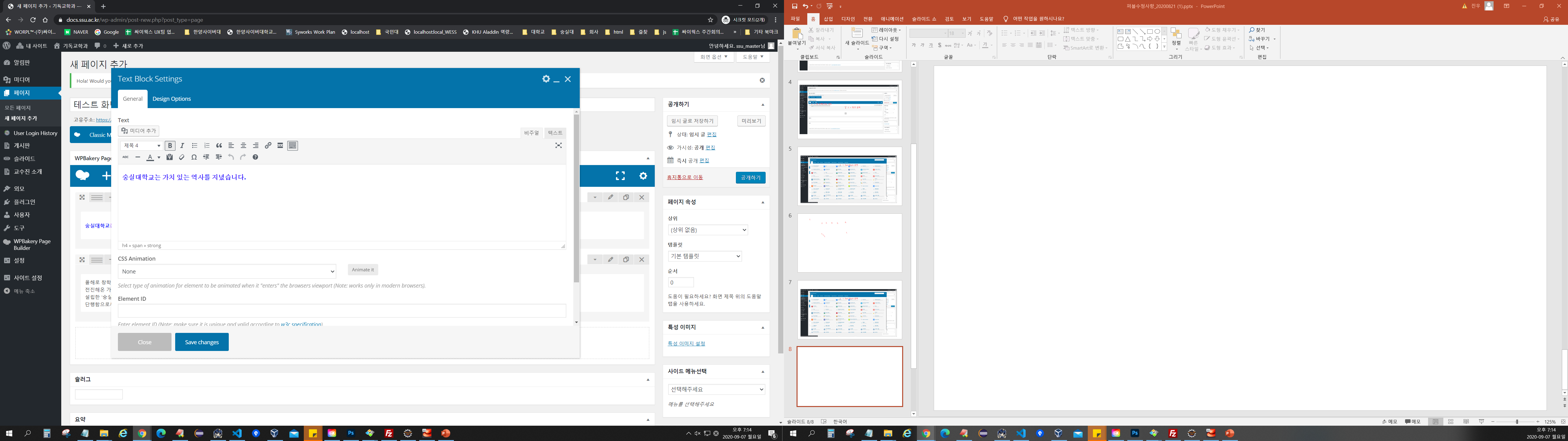 V
1. 텍스트 작성
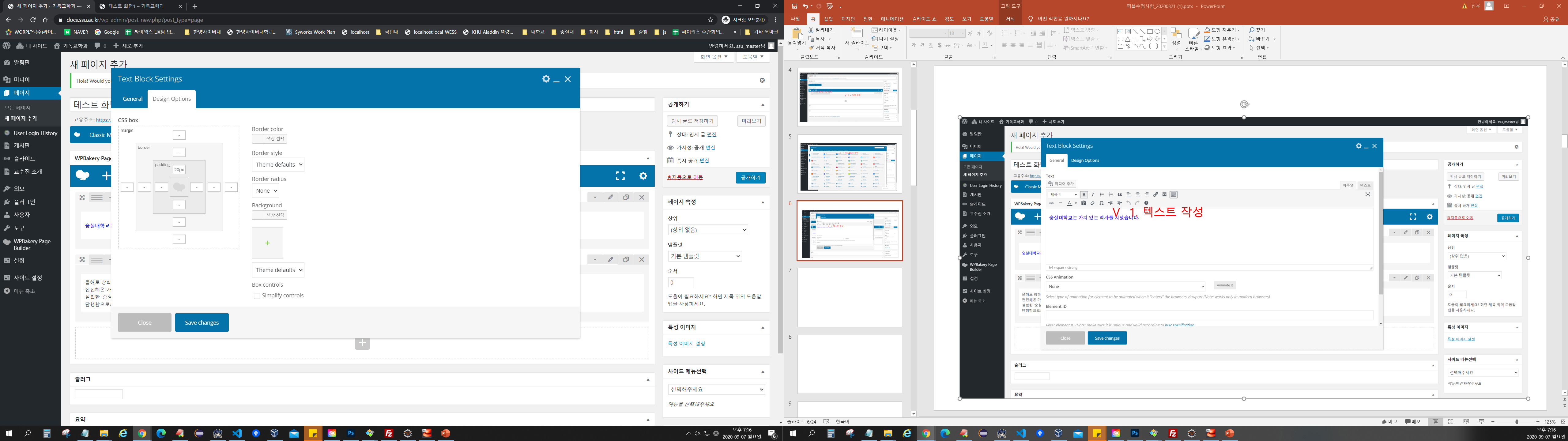 V
상단 간격 주기
Padding 20px 입력
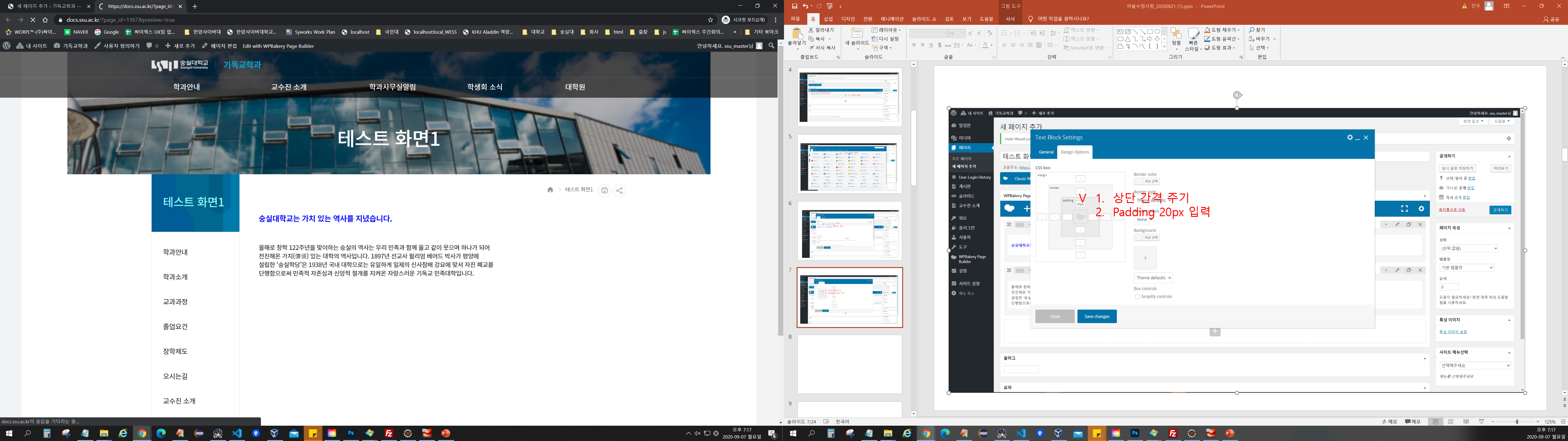 2. 1단 예시 사진 + 텍스트
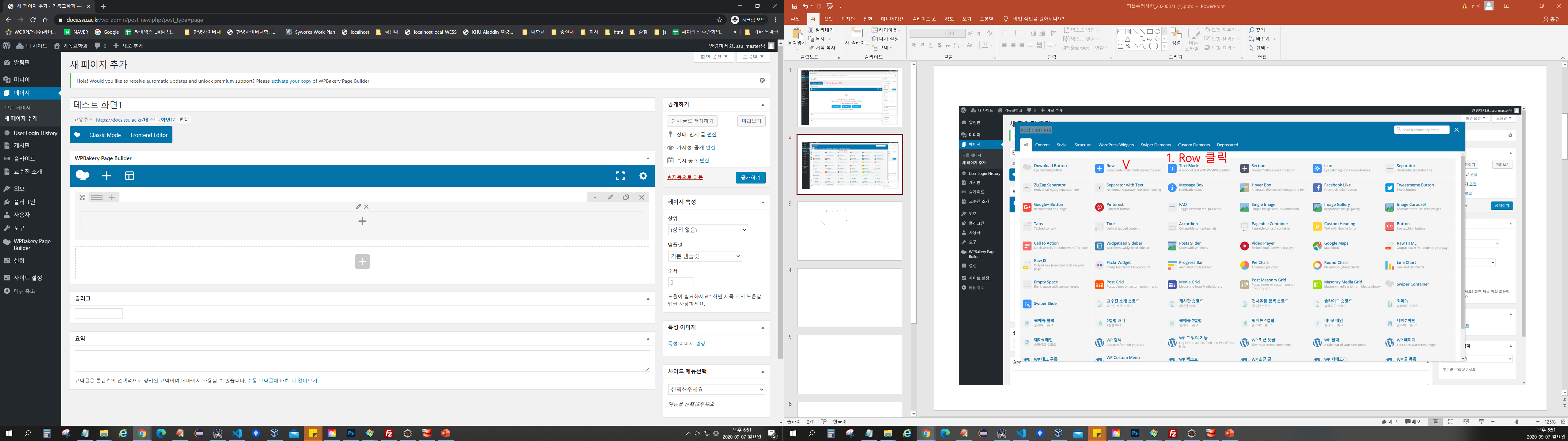 V
1. 마우스 오버
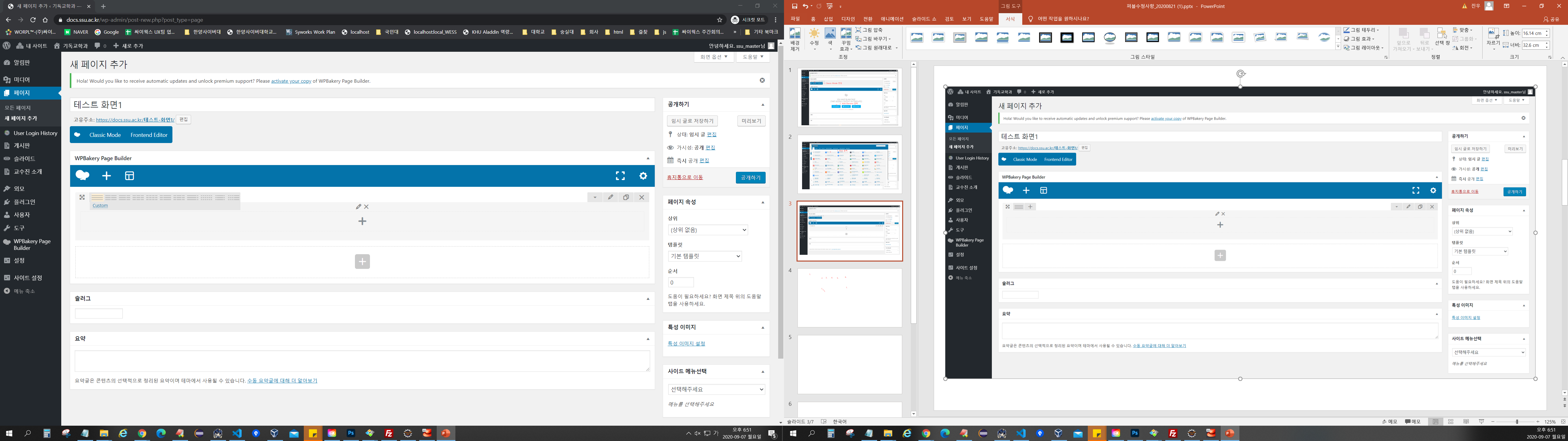 V
1. 단 선택(기본 1단)
V
2. + 링크 클릭
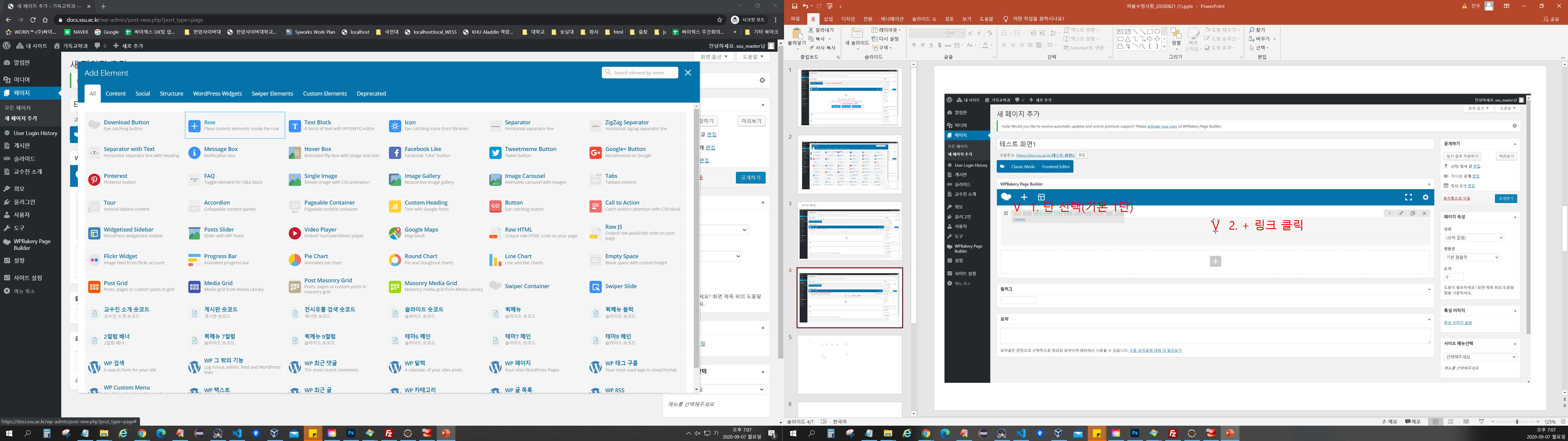 V
Single image 클릭
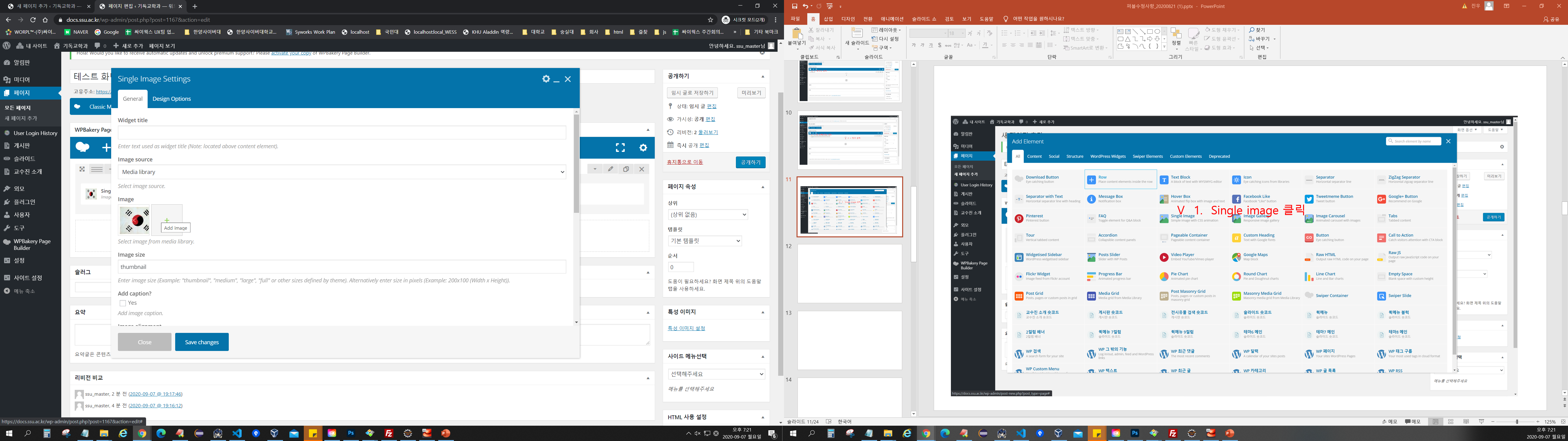 V
Image 클릭 추가
2. Save changes 클릭
V
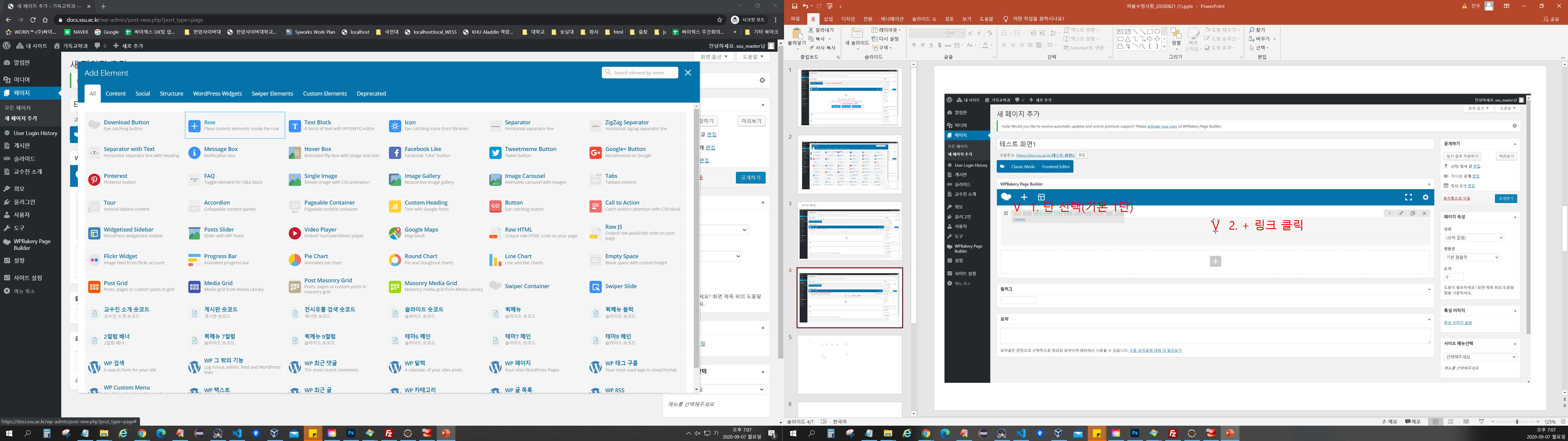 V
1. Text Block 클릭 텍스트 입력
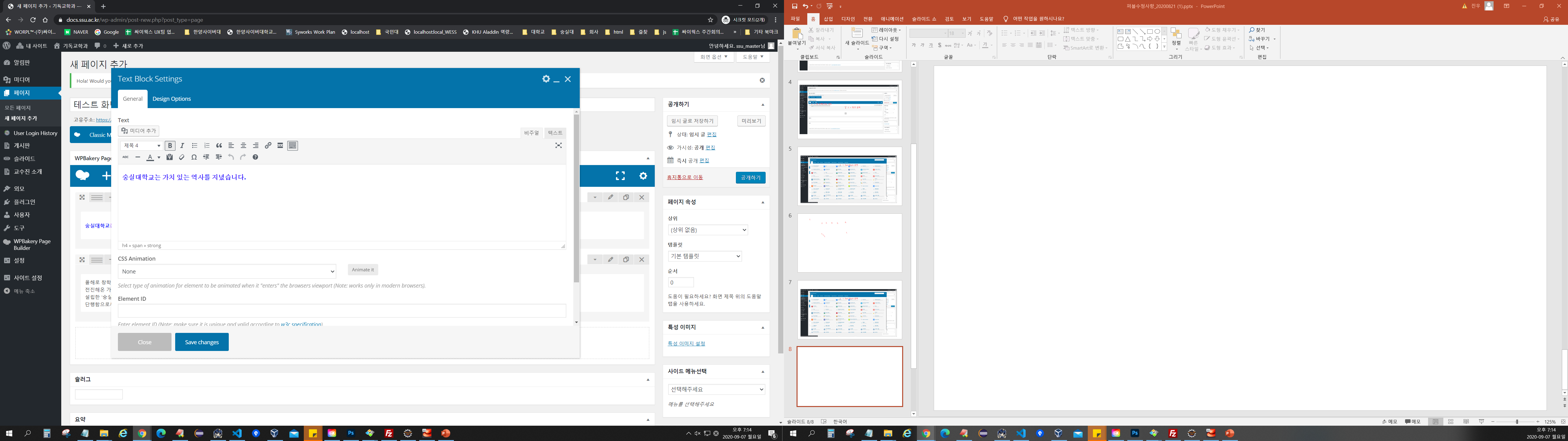 V
1. 텍스트 작성
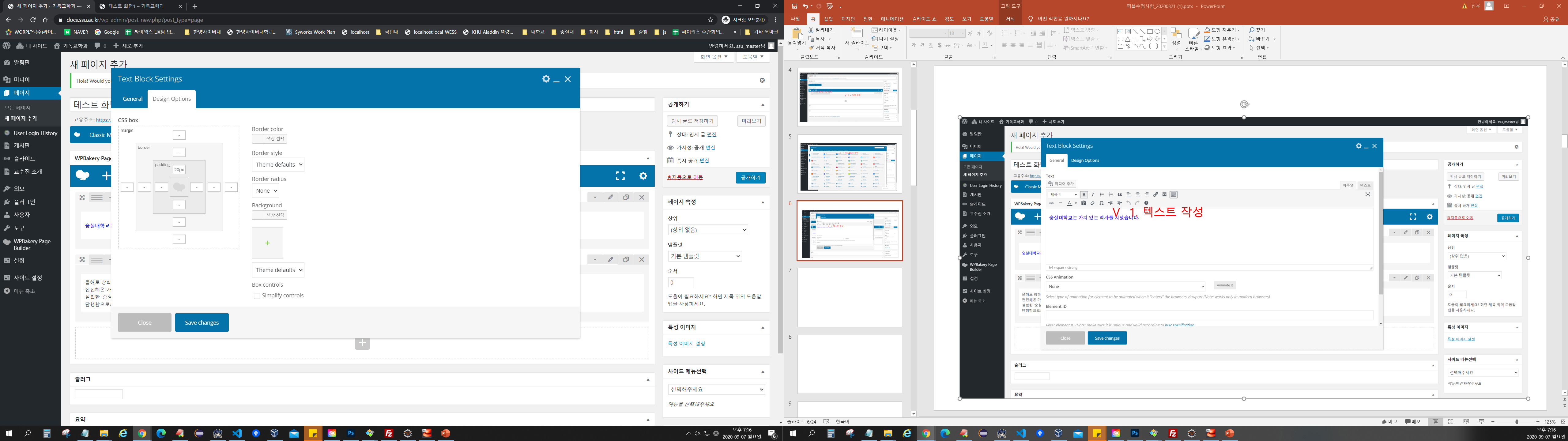 V
상단 간격 주기
Padding 20px 입력
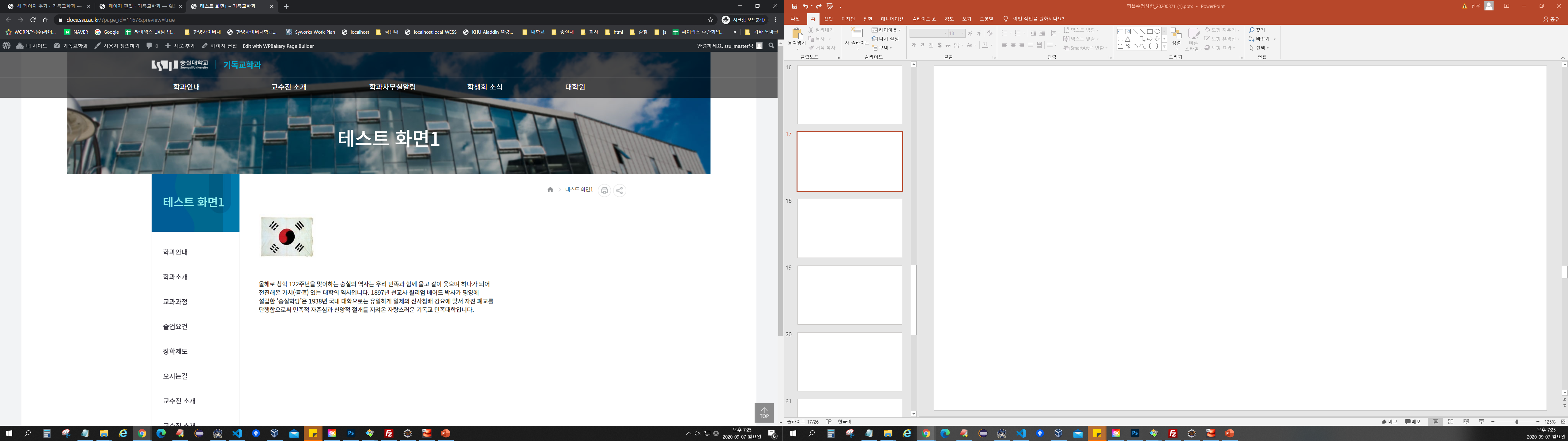 3. 2단 예시 좌 사진 , 우 텍스트
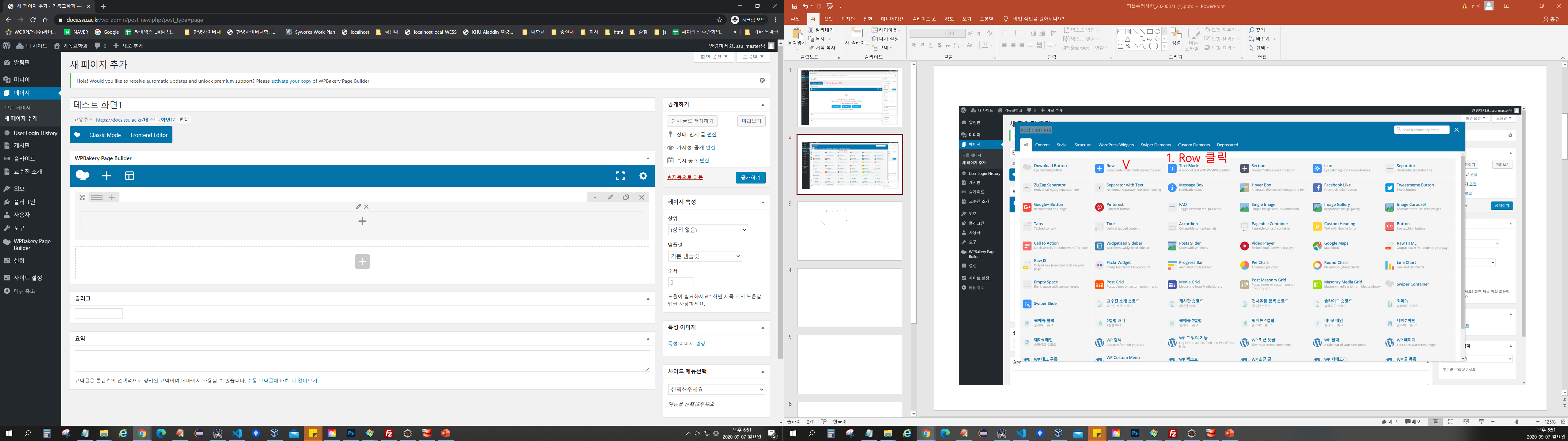 V
1. 마우스 오버
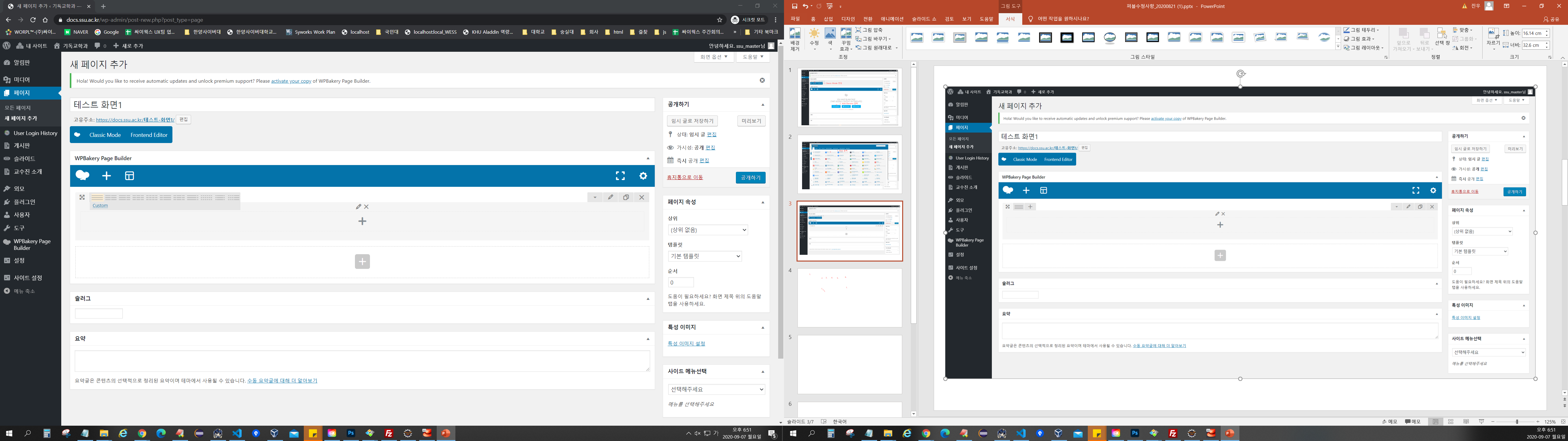 V
1. 단 선택(기본 1단)
V
2. + 링크 클릭
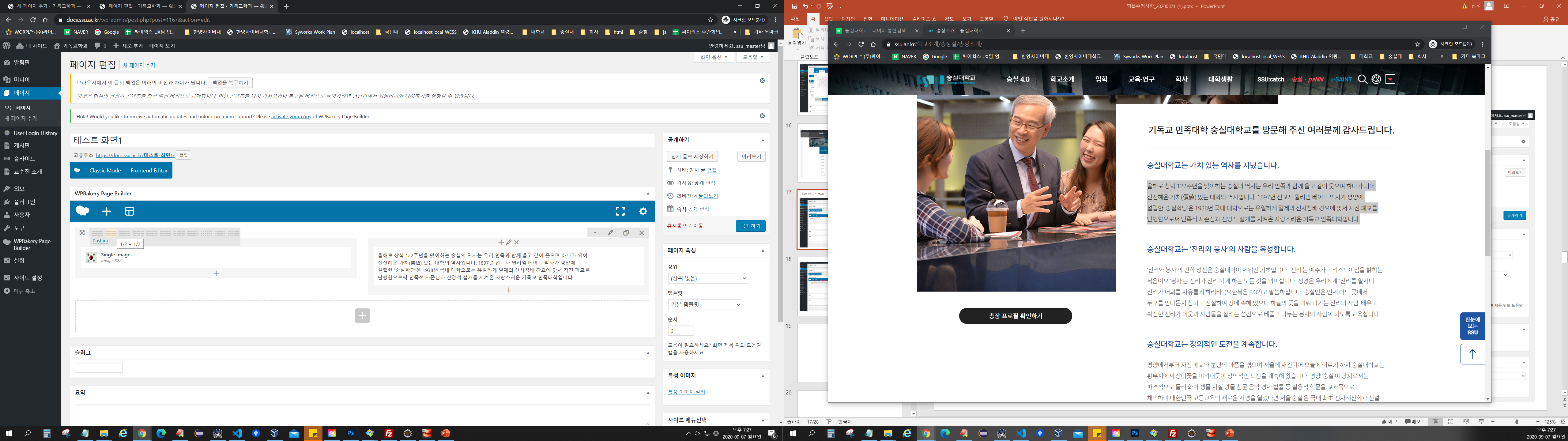 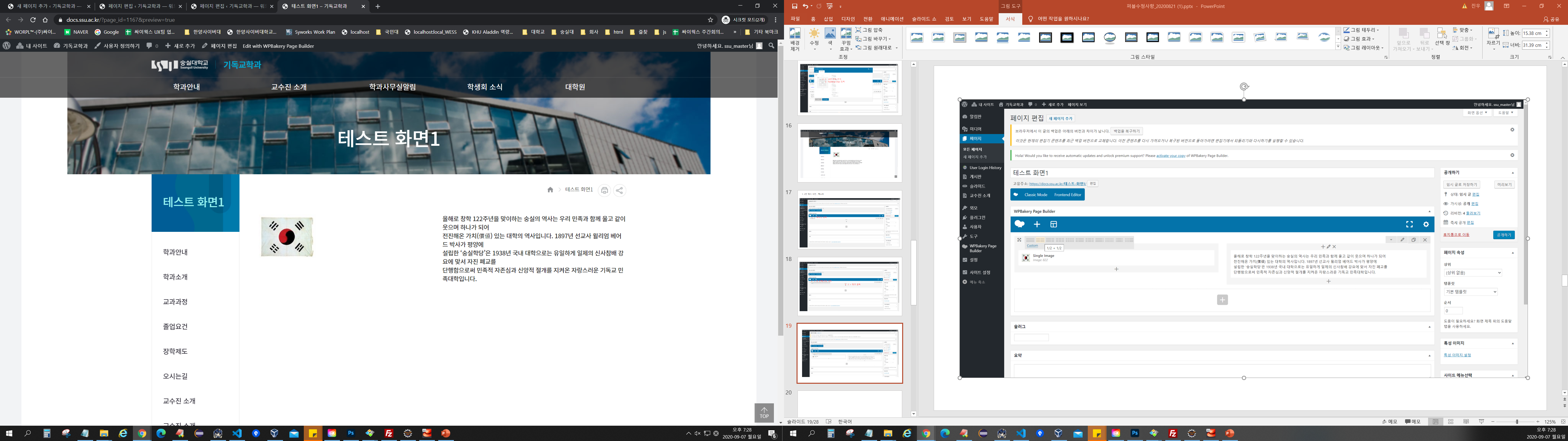 3, 4 단도 단 선택후 위와 동일한 방식으로 작업
4. 테이블 마크업 사용하기
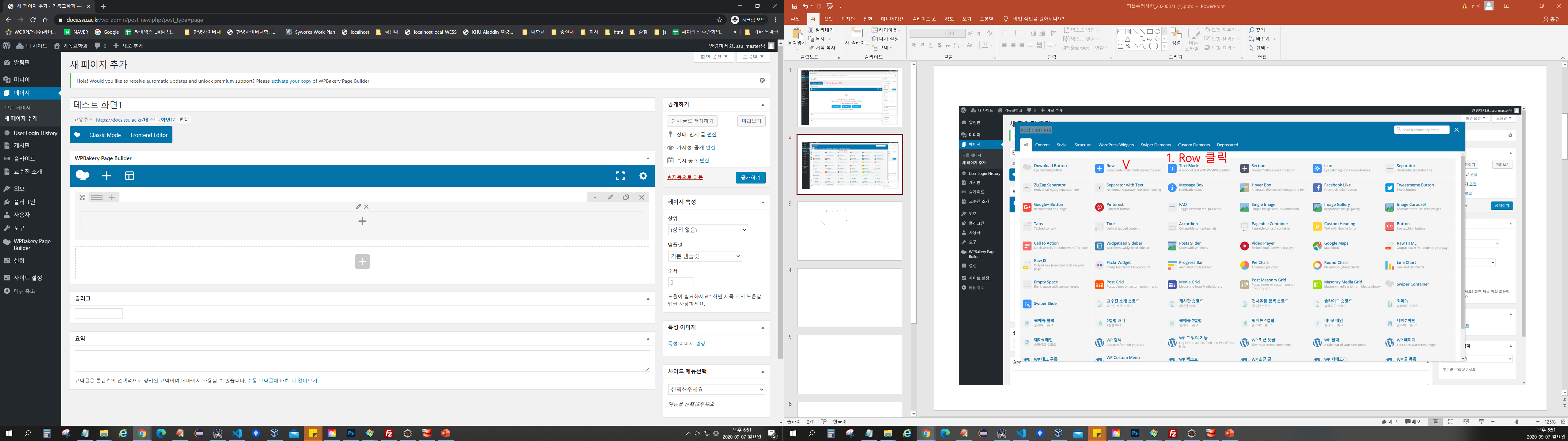 V
1. 마우스 오버
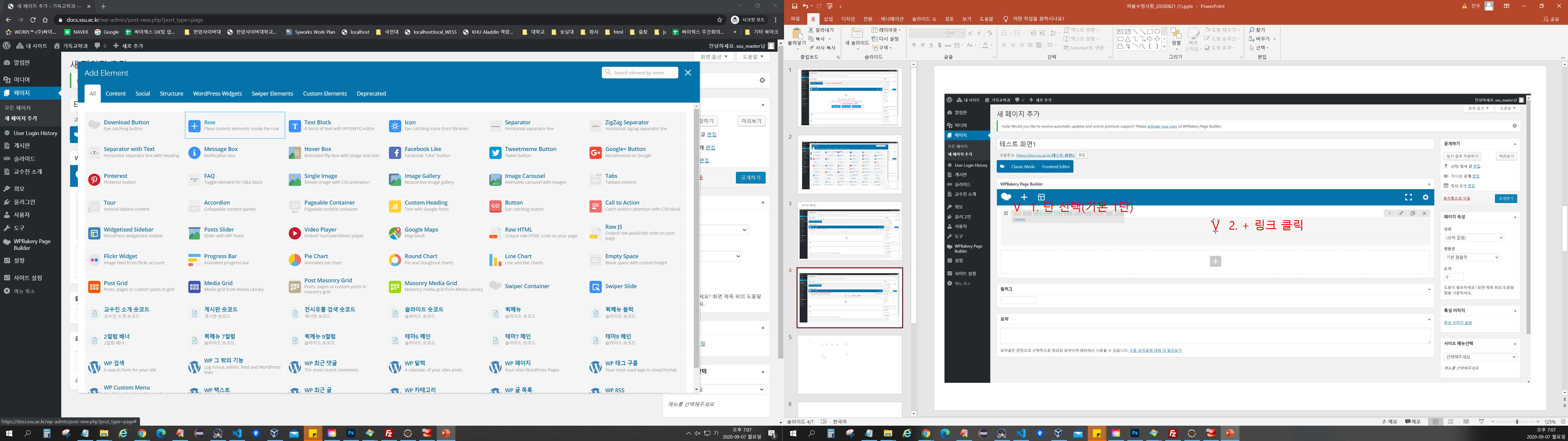 V
1. Text Block 클릭
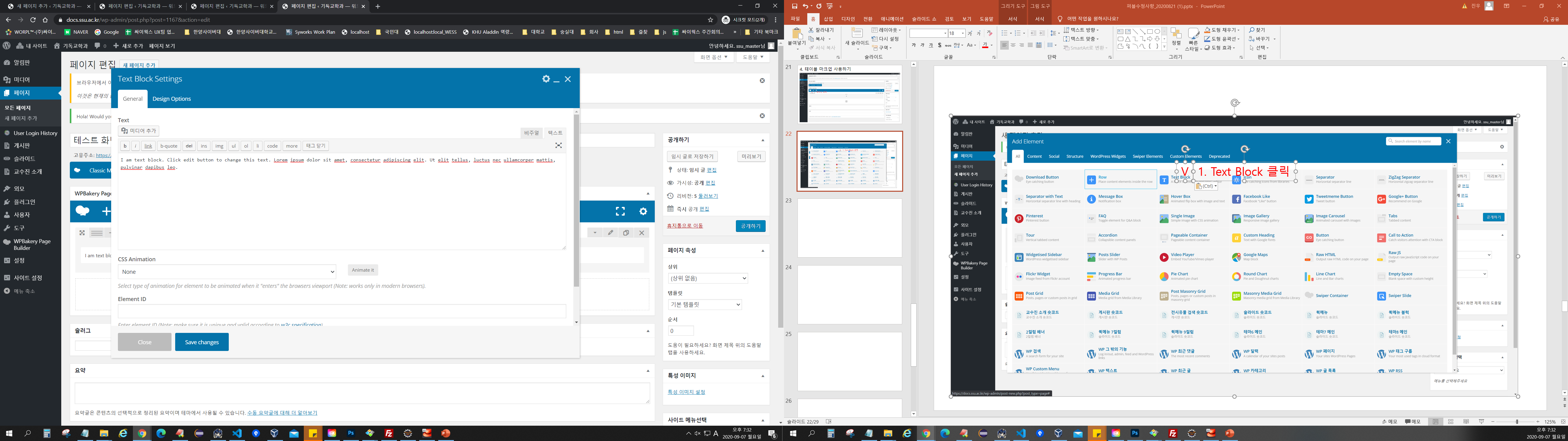 V
1. 텍스트 클릭
<div class="table_wrap">
<table class="t_view">
<colgroup>
<col style="width: 30%">
<col style="width: 20%">
<col style="width: 30%">
<col style="width: 20%">
</colgroup>
<thead>
<tr>
<th colspan="4" scope="col">thththth</th>
</tr>
<tr>
<th colspan="2" scope="col">thththth</th>
<th colspan="2" scope="col">thththth</th>
</tr>
</thead>
<tbody>
<tr>
<th>th</th>
<th>th</th>
<th>th</th>
<th>th</th>
</tr>
<tr>
<th rowspan="3">td</th>
<td>td</td>
<td>td</td>
<td>td</td>
</tr>
<tr>
<td>td</td>
<td>td</td>
<td>td</td>
</tr>
<tr>
<td>td</td>
<td>td</td>
<td>td</td>
</tr>
<tr>
<th rowspan="3">td</th>
<td>td</td>
<td>td</td>
<td>td</td>
</tr>
<tr>
<td>td</td>
<td>td</td>
<td>td</td>
</tr>
<tr>
<td>td</td>
<td>td</td>
<td>td</td>
</tr>
<tr>
<td>td</td>
<td>td</td>
<td>td</td>
<td>td</td>
</tr>
<tr>
<td>td</td>
<td>td</td>
<td>td</td>
<td>td</td>
</tr>
<tr>
<td>td</td>
<td>td</td>
<td>td</td>
<td>td</td>
</tr>
</tbody>
</table>
</div>
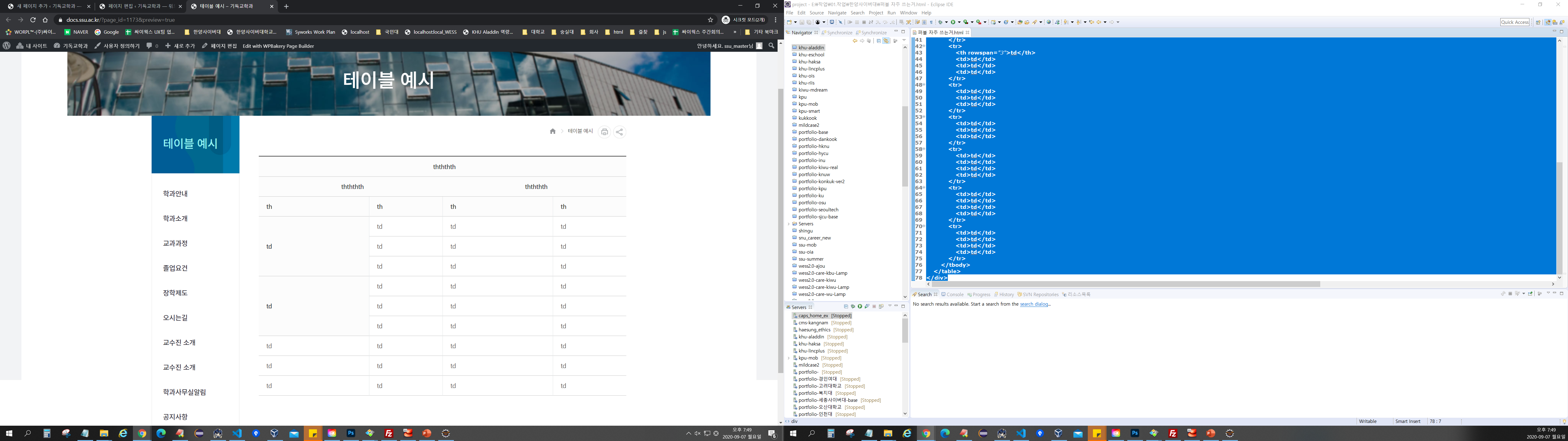 style="text-align: left“
text-align: left 좌측정렬
text-align: center 센터정렬
text-align: right 우측정렬


테이블 예시
<td style=“text-align: center;”>td</td>

테이블에서 볼드 처리
<strong> </strong> or <b></b> 태그
<td>보통<strong>강조</strong>보통</td>